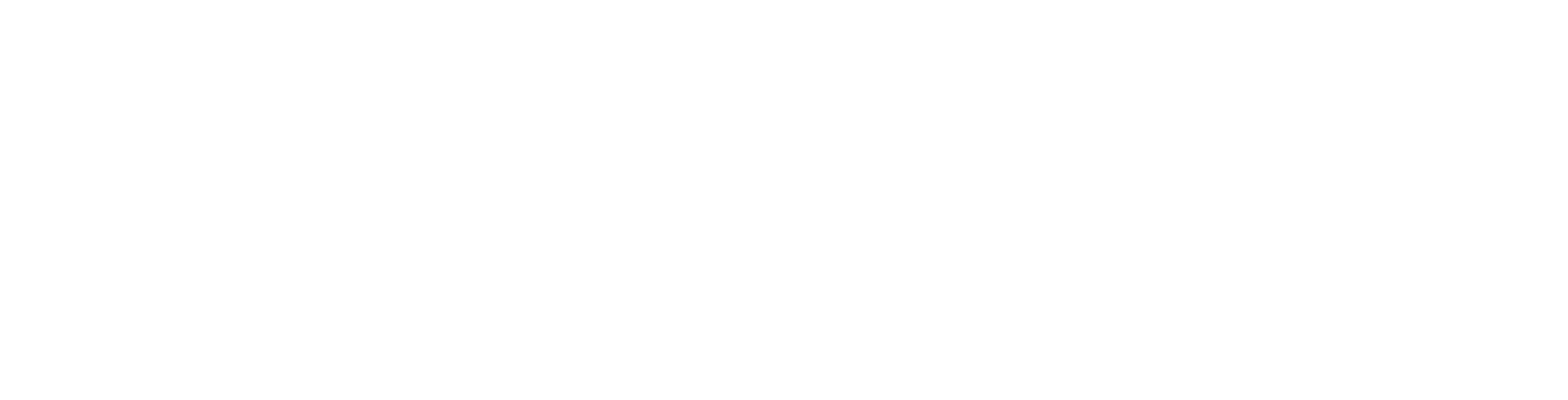 TITEL WEBINAR
HERZLICH WILLKOMMEN
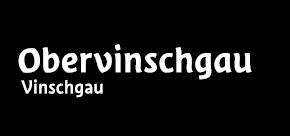 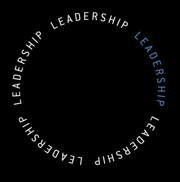 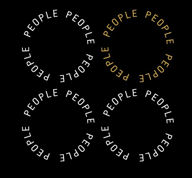 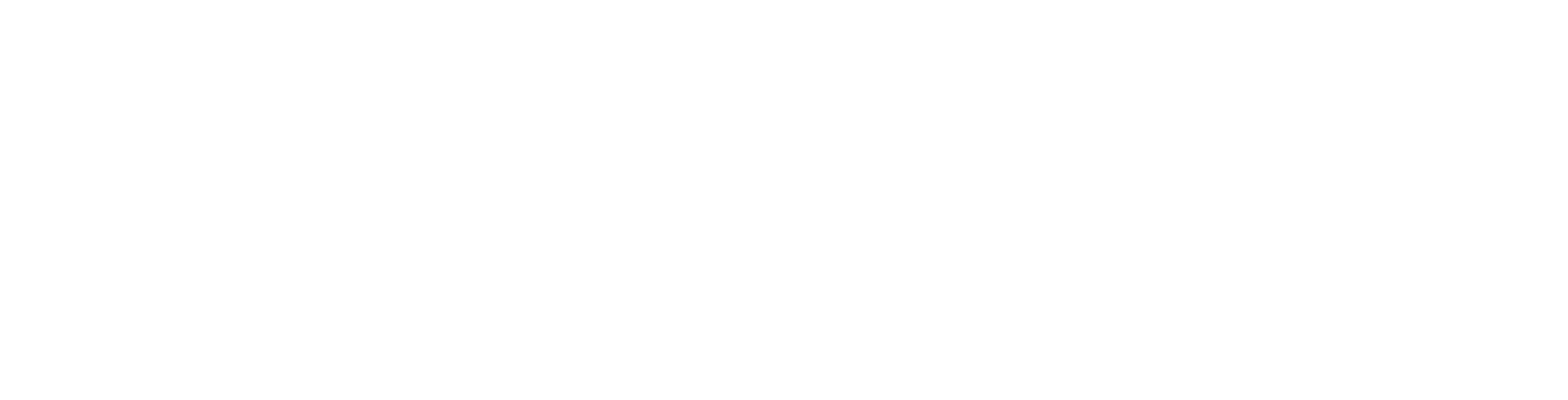 MITARBEITER- UND TEAMENTWICKLUNG
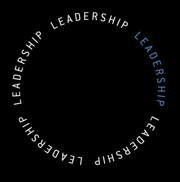 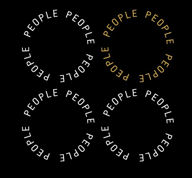 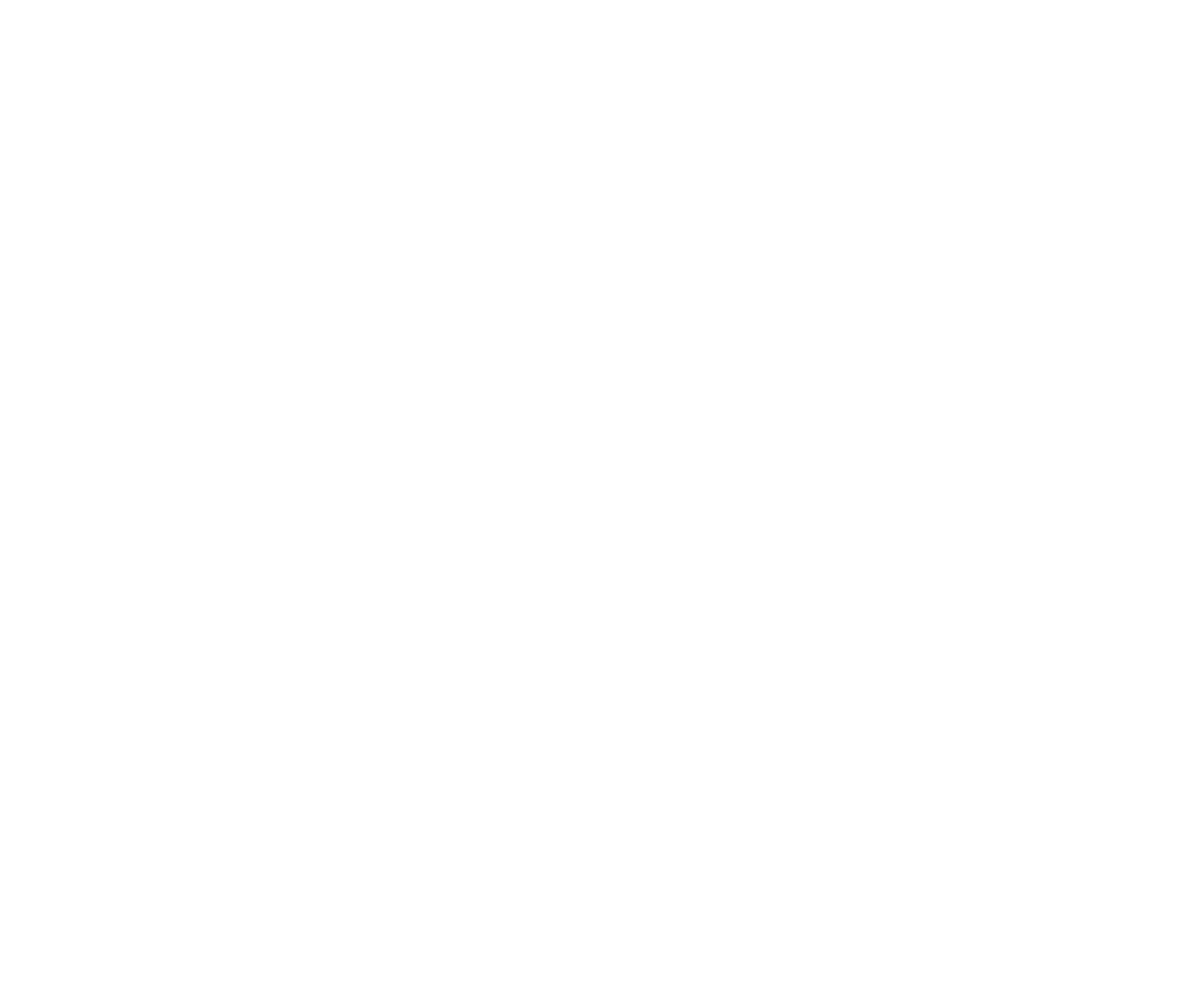 EFFEKTIVE TEAMDYNAMIK:
DER WEG ZUM DREAM-TEAM.
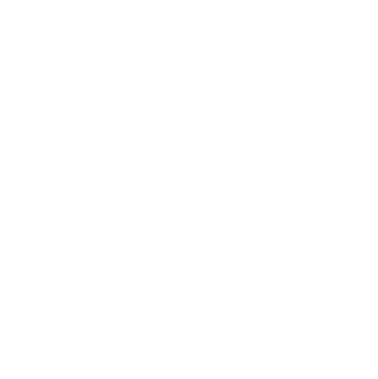 WELCHEN EINDRUCK MACHT DIESES TEAM AUF EUCH?
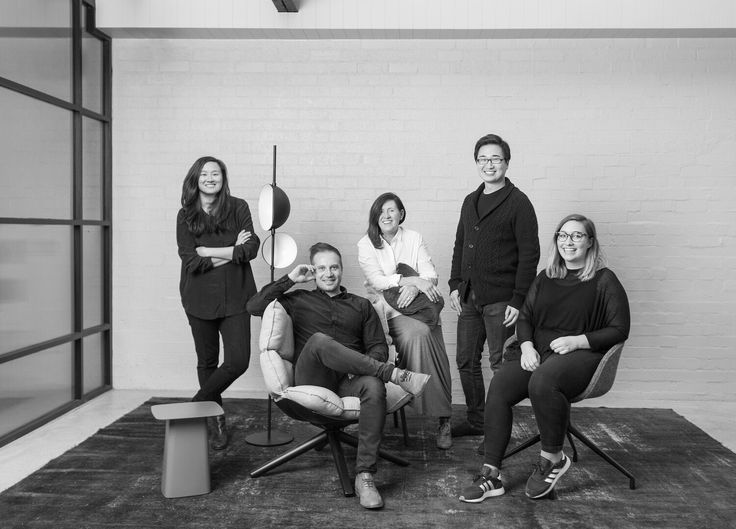 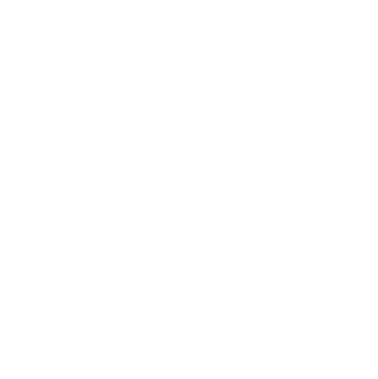 VERSTÄNDNIS FÜR TEAMDYNAMIK SCHAFFEN.
KOMMUNIKATION UND ZUSAMMENARBEIT VERBESSERN.
INDIVIDUELLE UND KOLLEKTIVE ZIELE DEFINIEREN.
+GEMEINSAME ZIELE, TEAM-
   STRATEGIE, TEAM-MOTTO
+PERSÖNLICHE ENTWICKLUNG
+EVALUATIONSGESPRÄCHE
+FORTSCHRITTE MESSEN
+TEAMSYNERGIEN
+WERTVOLLES UMFELD
+INDIVIDUELLE PERSPEKTIVEN, 
   STÄRKEN, ARBEITSWEISEN+KLARE ROLLEN
+REGELMÄSSIGE REFLEXION
+GEGENSEITIGES FEEDBACK
=RESPEKTVOLLES MITEINANDER
=PRODUKTIVE ATMOSPHÄRE
+OFFENE GESPRÄCHE
+AKTIVES ZUHÖREN
+PROAKTIVER AUSTAUSCH
+JEDE/R BRINGT SICH EIN
+KLARE ABSPRACHEN
+TRANSPARENTE 
   ENTSCHEIDUNGEN
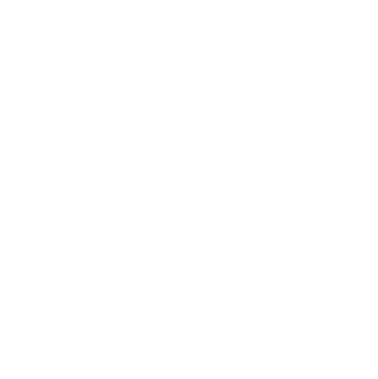 WAS FÜR EIN TEAM WÜNSCHT IHR EUCH?
WAS BRAUCHT ES FÜR EURE WUNSCHERFÜLLUNG?
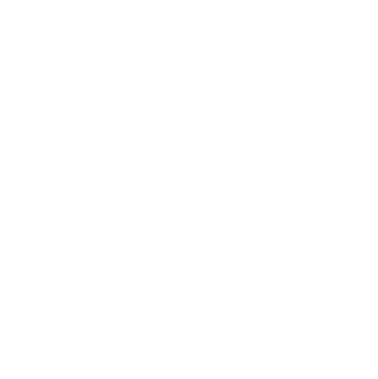 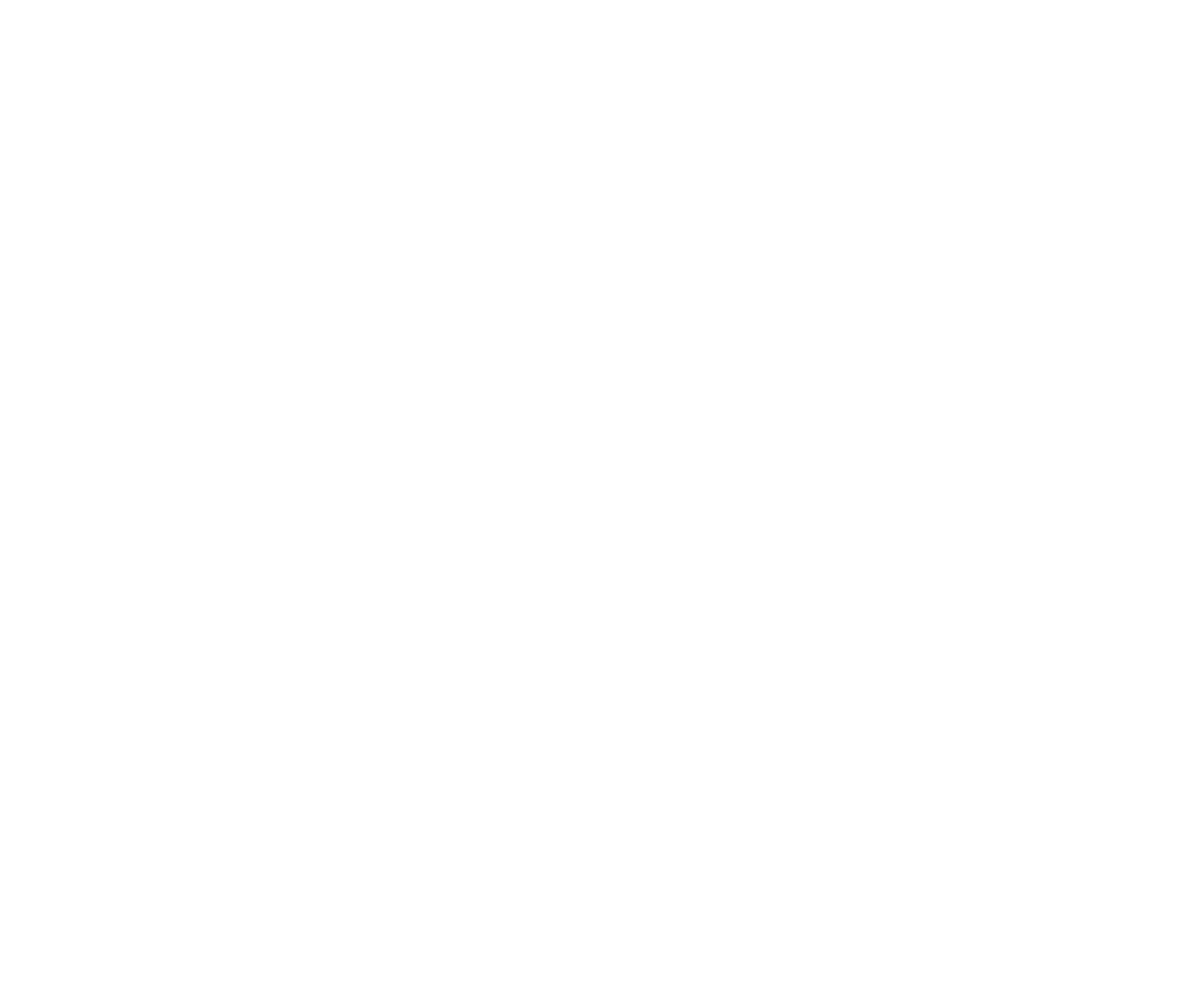 INDIVIDUELLE UND KOLLEKTIVE STÄRKEN BEWUSST  WAHRNEHMEN UND BELEUCHTEN.
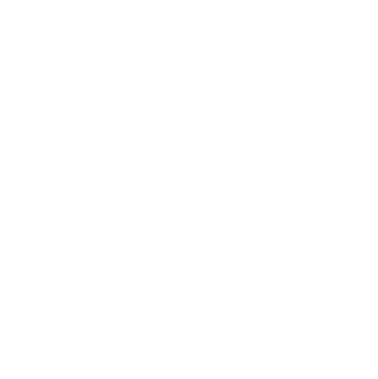 INDIVIDUELLE STÄRKEN
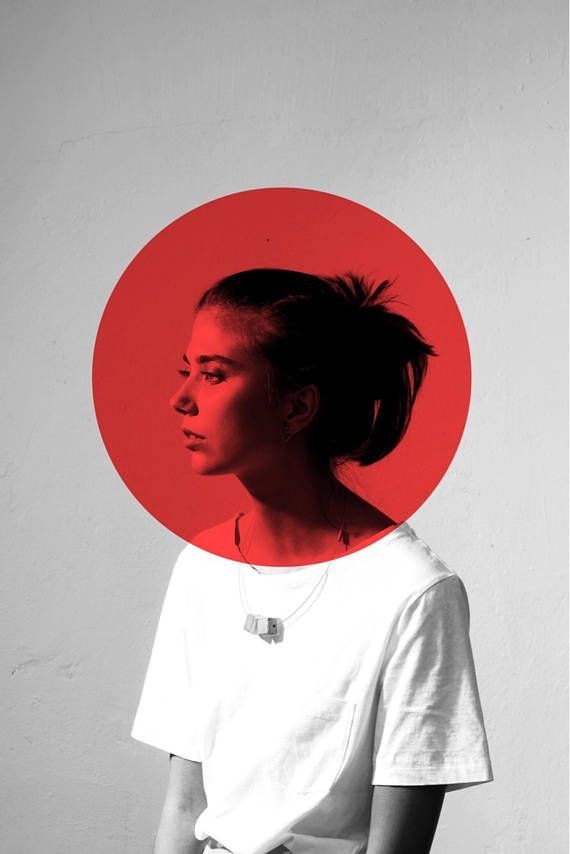 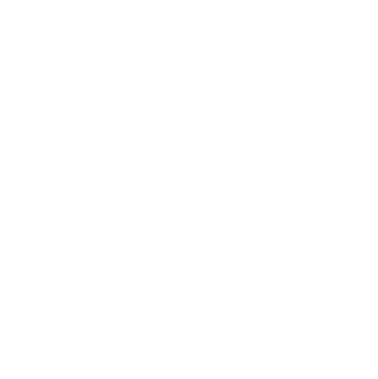 KOLLEKTIVE STÄRKEN
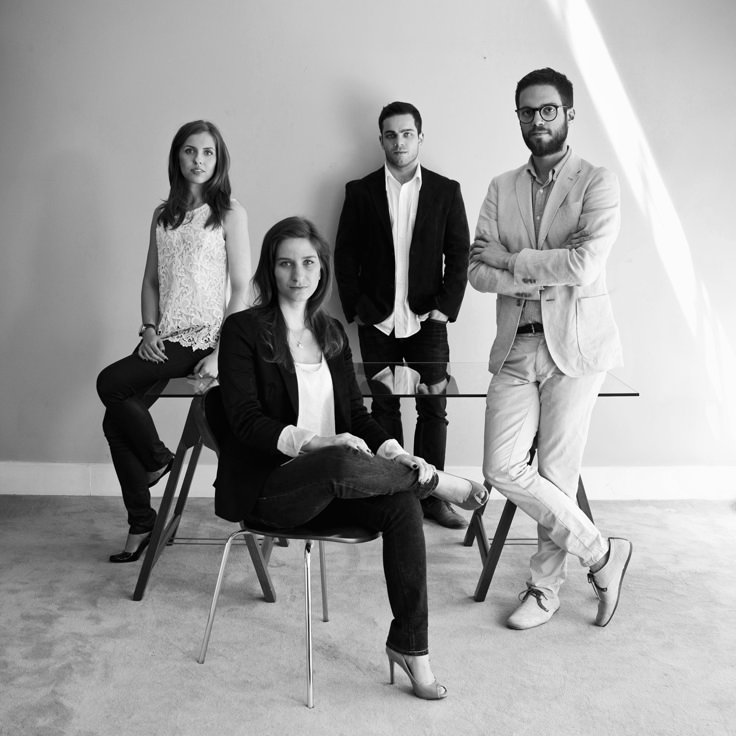 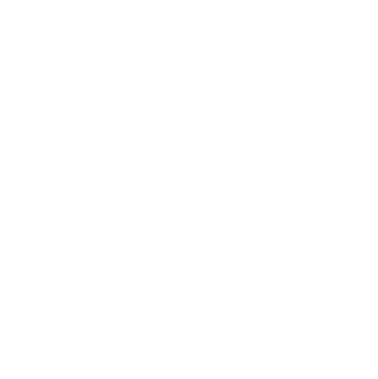 WIE KOMMT IHR GEMEINSAM DA HIN -  MIT EUREN TEAMS ?
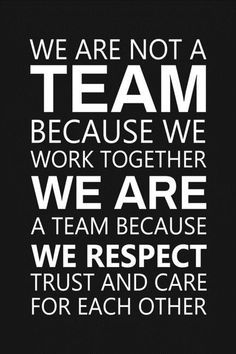 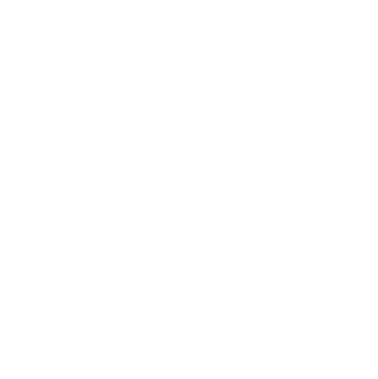 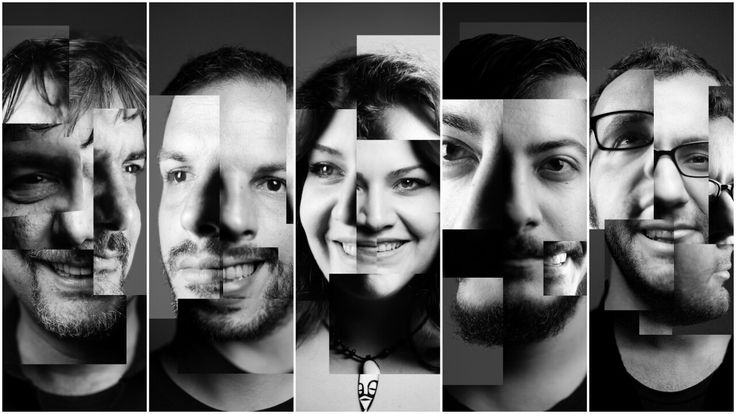 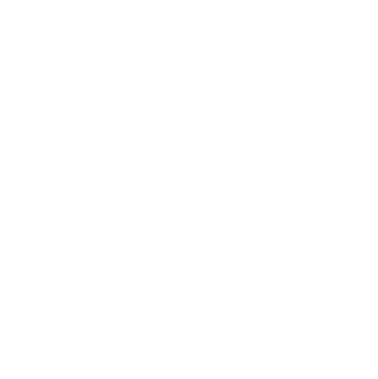 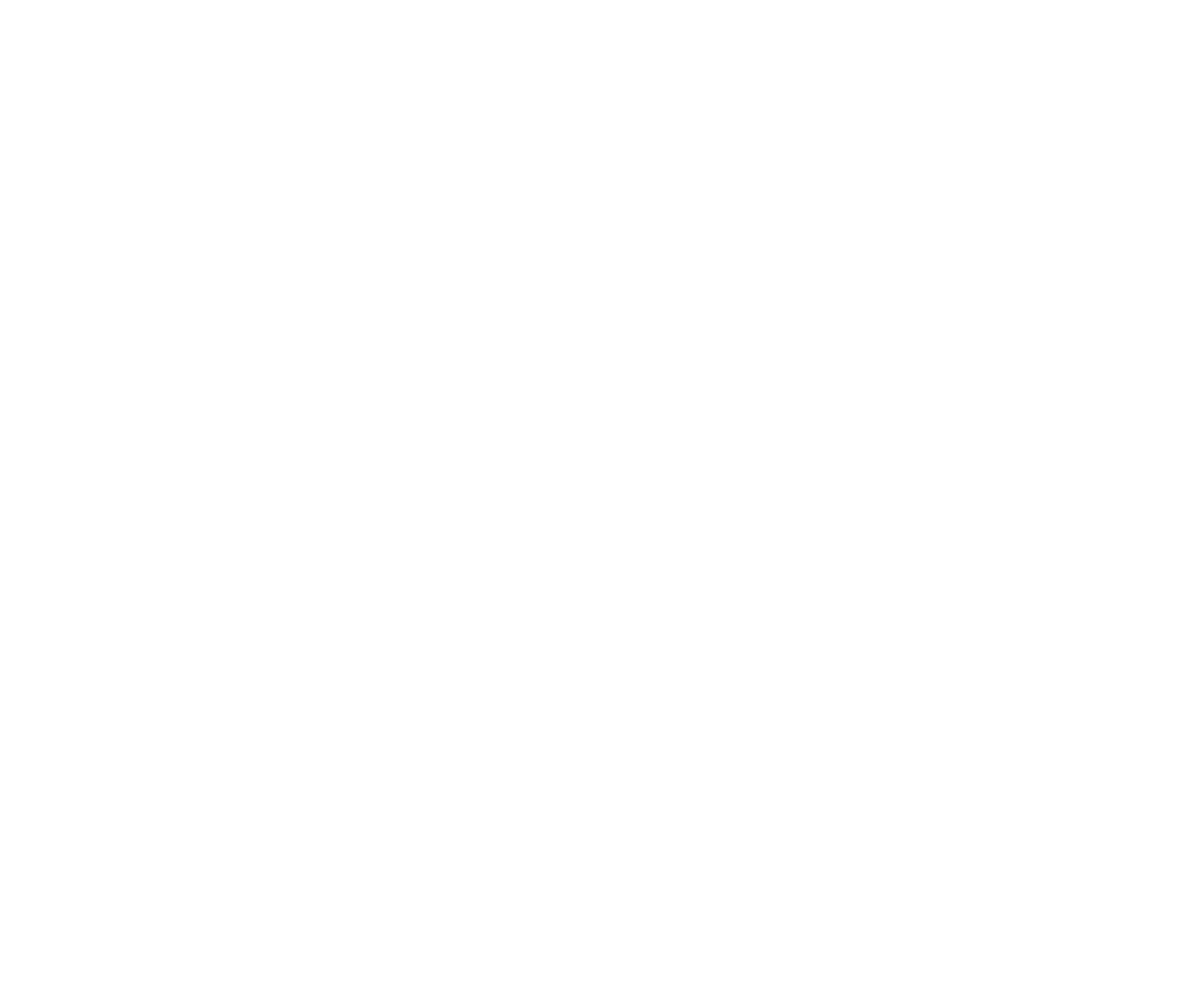 SWOT-
ANALYSE.
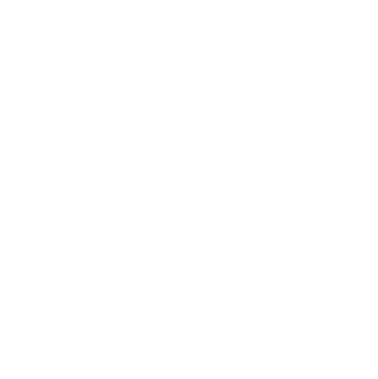 SWOT-ANALYSE – REFLEXION VON PERSÖNLICHER- UND TEAMEBENE
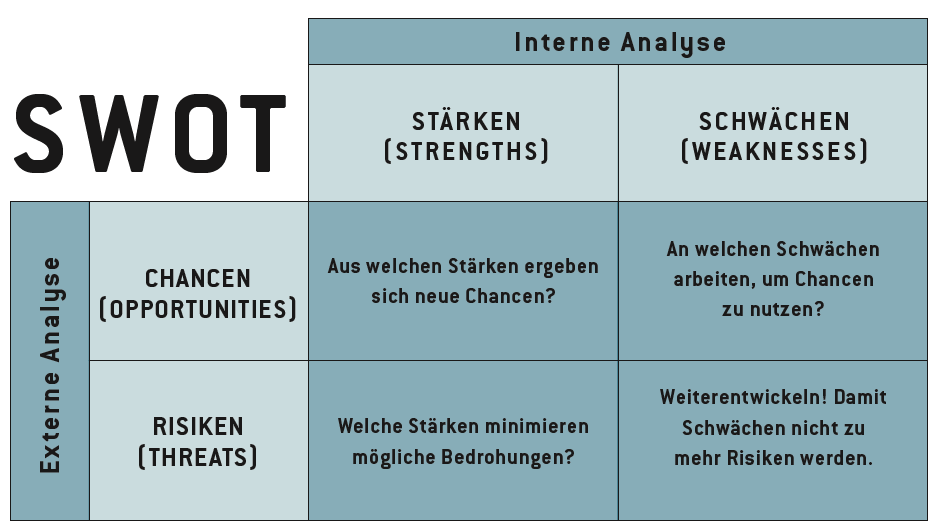 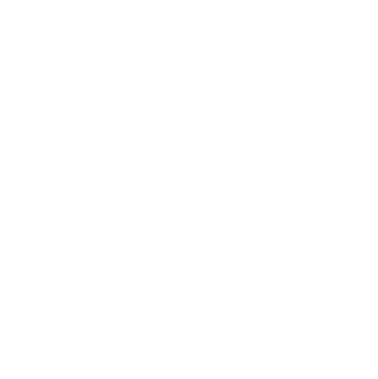 SWOT-ANALYSE
1. STÄRKEN: intern
+FACHWISSEN, KOMPETENZEN
+ENGAGEMENT, MOTIVATION
+KOMMUNIKATION, 
   ZUSAMMENARBEIT
+INNOVATIVES DENKEN, PROBLEM- 
   LÖSUNGSFÄHIGKEITEN
2. SCHWÄCHEN: intern
+MANGELNDE QUALIFIKATION
+FEHLENDE WEITERBILDUNG
+TEAMKONFLIKTE
+UNKLARE ROLLEN UND 
   VERANTWORTLICHKEITEN
+INEFFIZIENTE PROZESSE UND MANGELNDE RESSOURCEN
3. CHANCEN: extern
+FORTBILDUNGEN, MENTORING+TECHNOLOGIE, DIE PROZESSEN 
   UND WORKFLOWS ERLEICHTERN
+NEUE PROJEKTE UND AUFGABEN
+REAKTION AUF MARKTTRENDS
+ANFORDERUNGEN ANS TEAM
4. RISIKEN: extern
+HOHE ARBEITSBELASTUNG
+PERSONALMANGEL
+VERÄNDERUNGEN AM MARKT
+TEAMÜBERGREIFENDE 
   KONFLIKTE
+WIDERSTAND GEGEN    
   FORTSCHRITT UND NEUERUNGEN
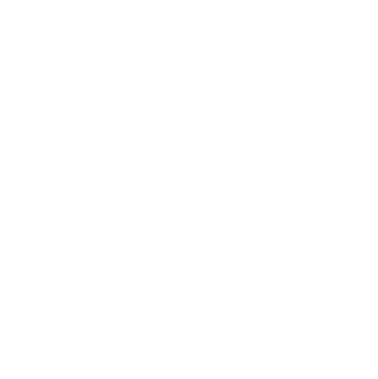 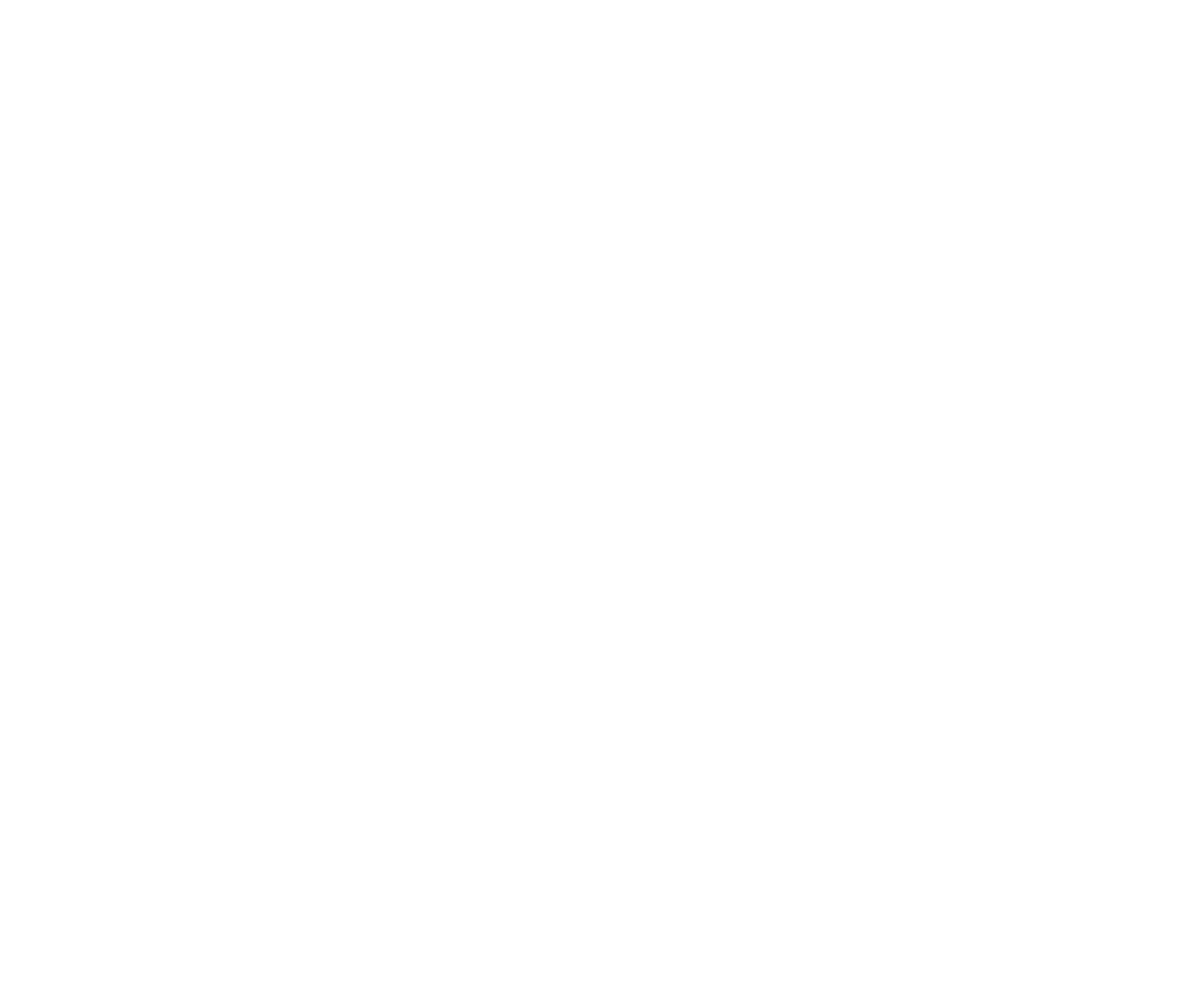 SITUATIVES FÜHREN 
NACH HERSEY UND BLANCHARD.
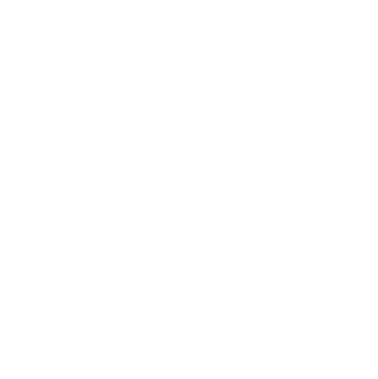 SITUATIVES FÜHREN – INDIVIDUELLE FÜHRUNG NACH WISSEN UND ERFAHRUNG
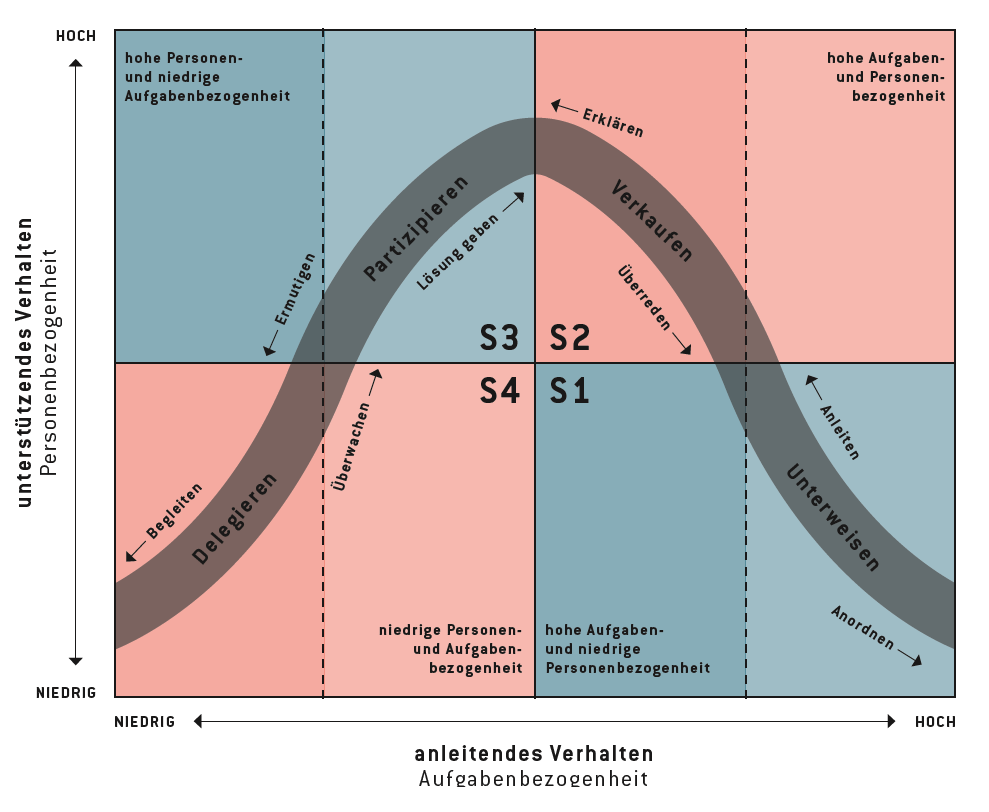 SUPPORTEN
COACHEN
DELEGIEREN
DIREKT FÜHREN
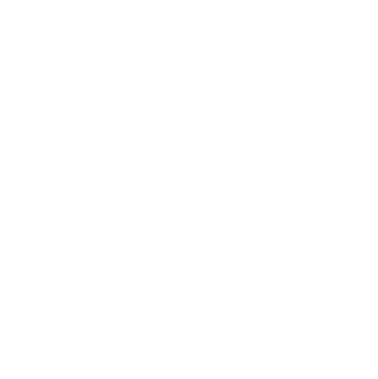 SITUATIVES FÜHREN – INDIVIDUELLE FÜHRUNG NACH WISSEN UND ERFAHRUNG
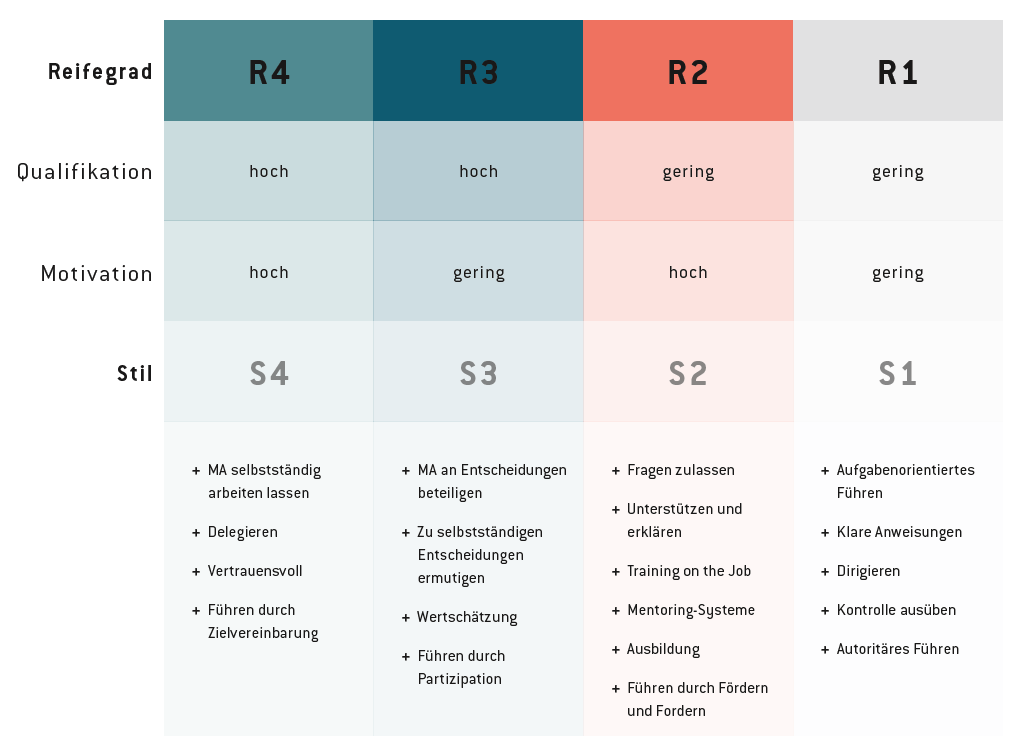 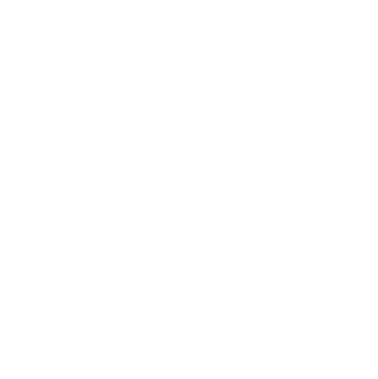 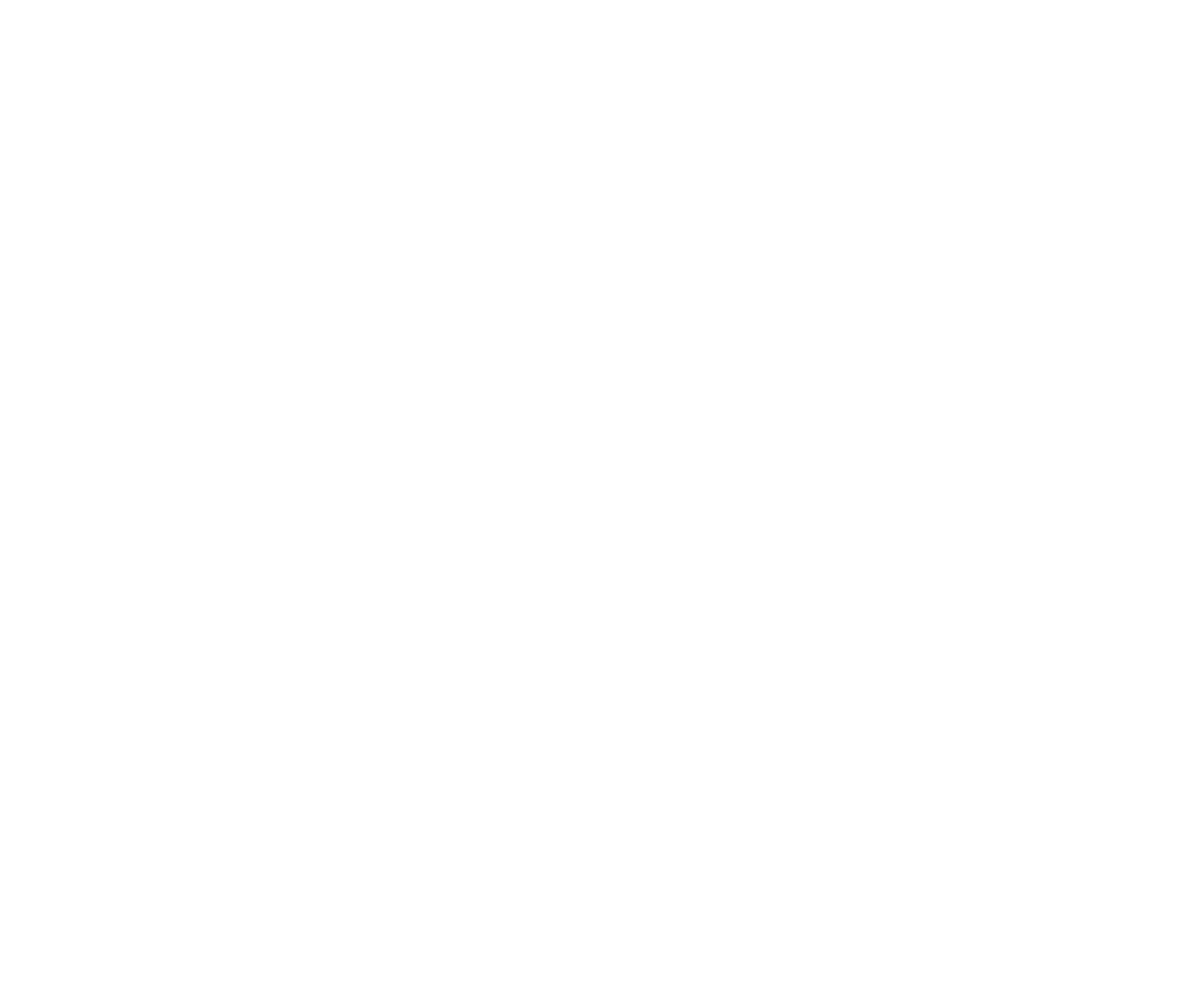 KOMPETENZENTWICKLUNGS-MODELL: SKILL-WILL-MATRIX
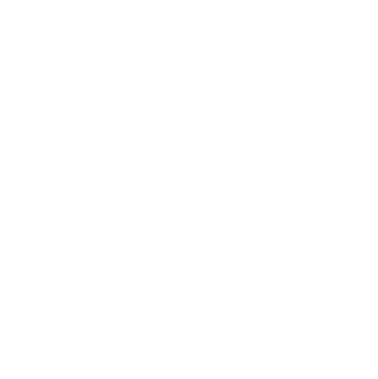 SKILL-WILL-MATRIX                                                             SKILL: KOMPETENZ / WILL: MOTIVATION
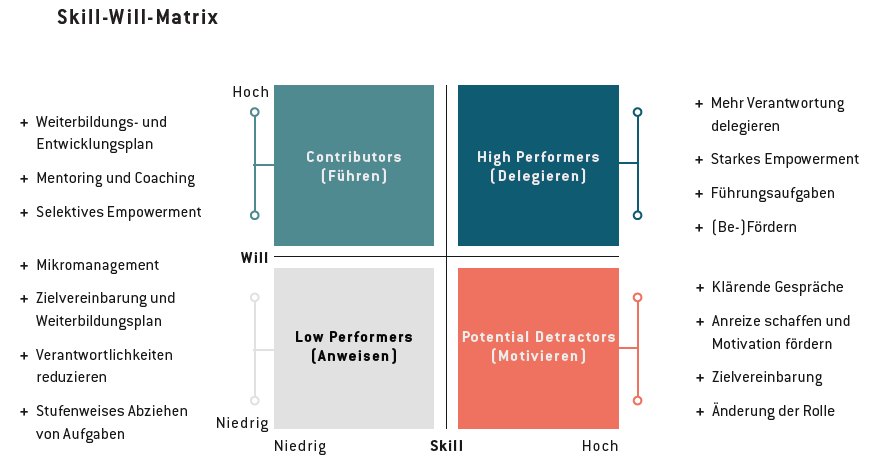 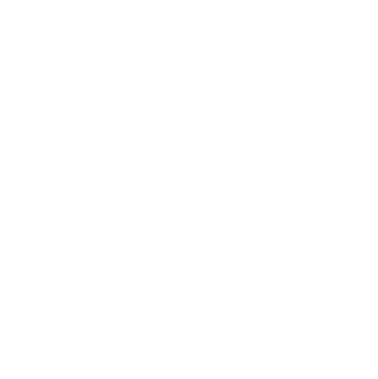 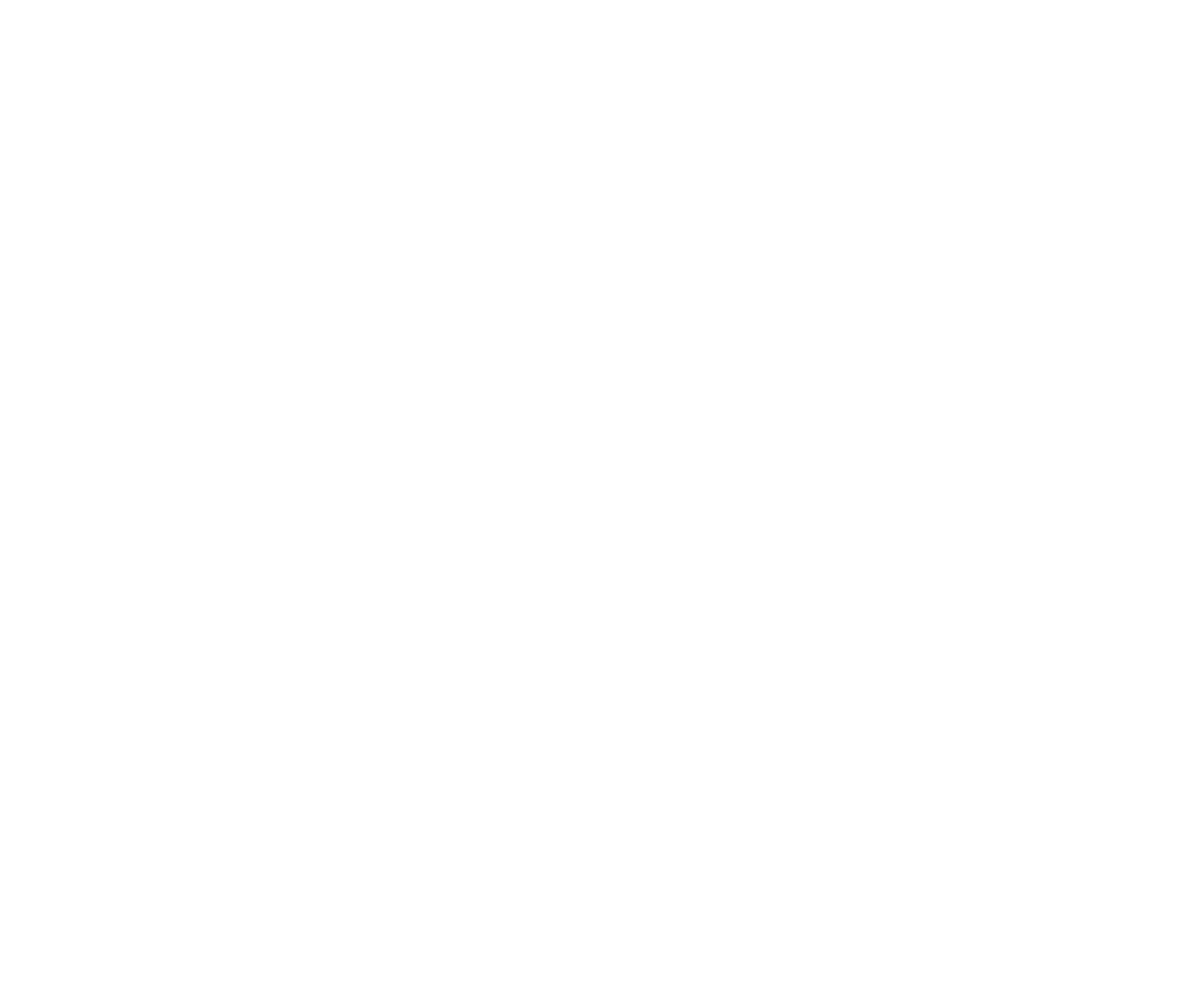 TEAMROLLEN 
NACH BELBIN.
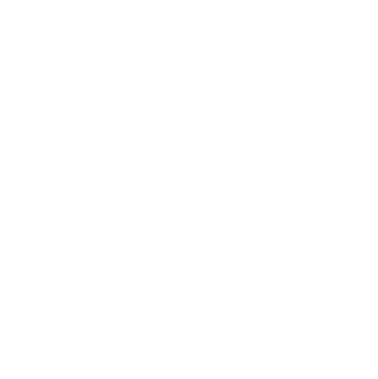 TEAMROLLEN NACH BELBIN – JEDE ROLLE SOLLTE IN EINEM TEAM BESETZT SEIN
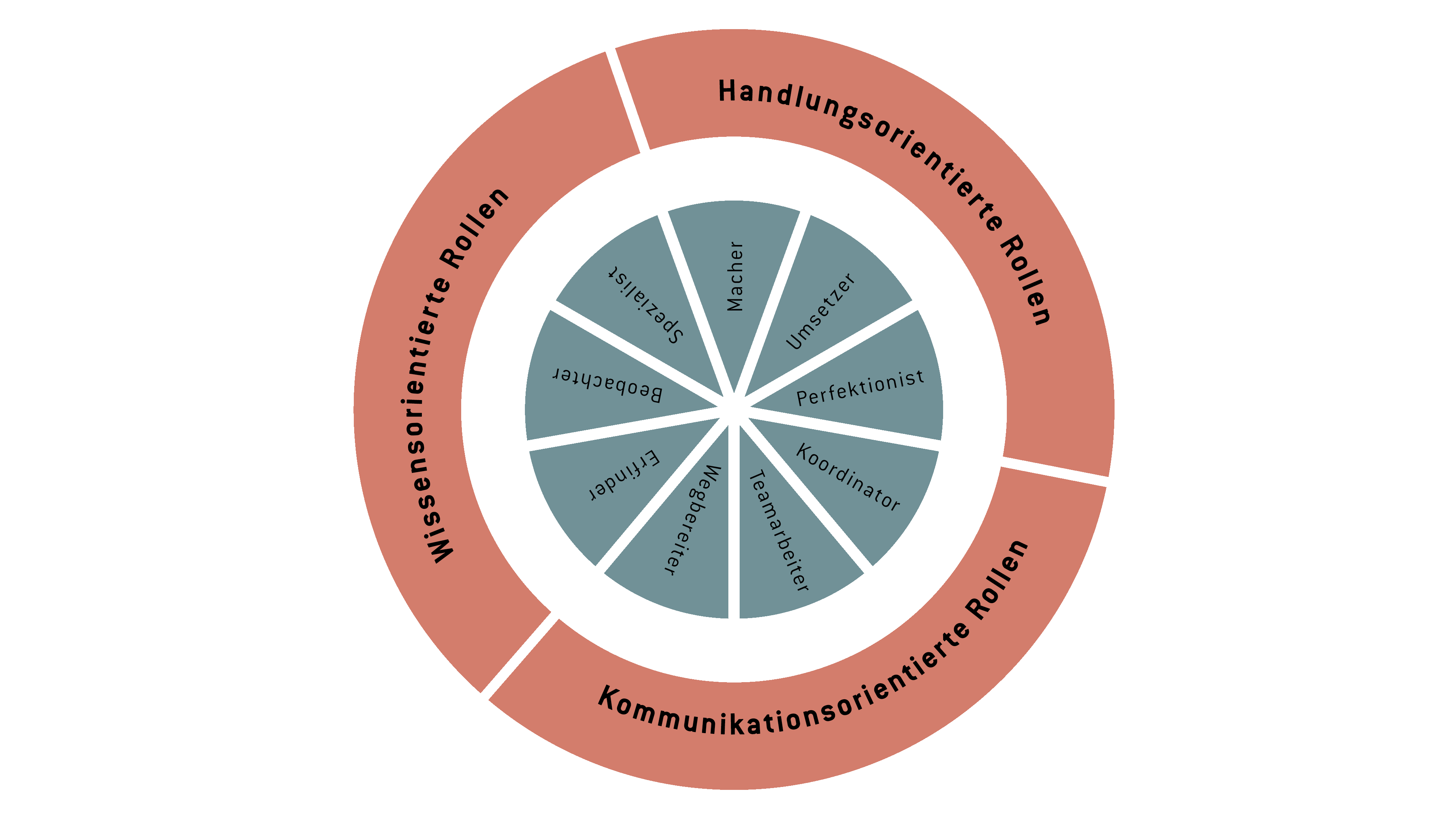 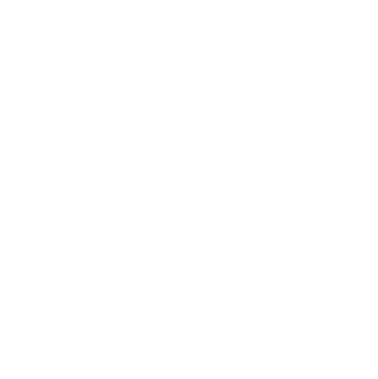 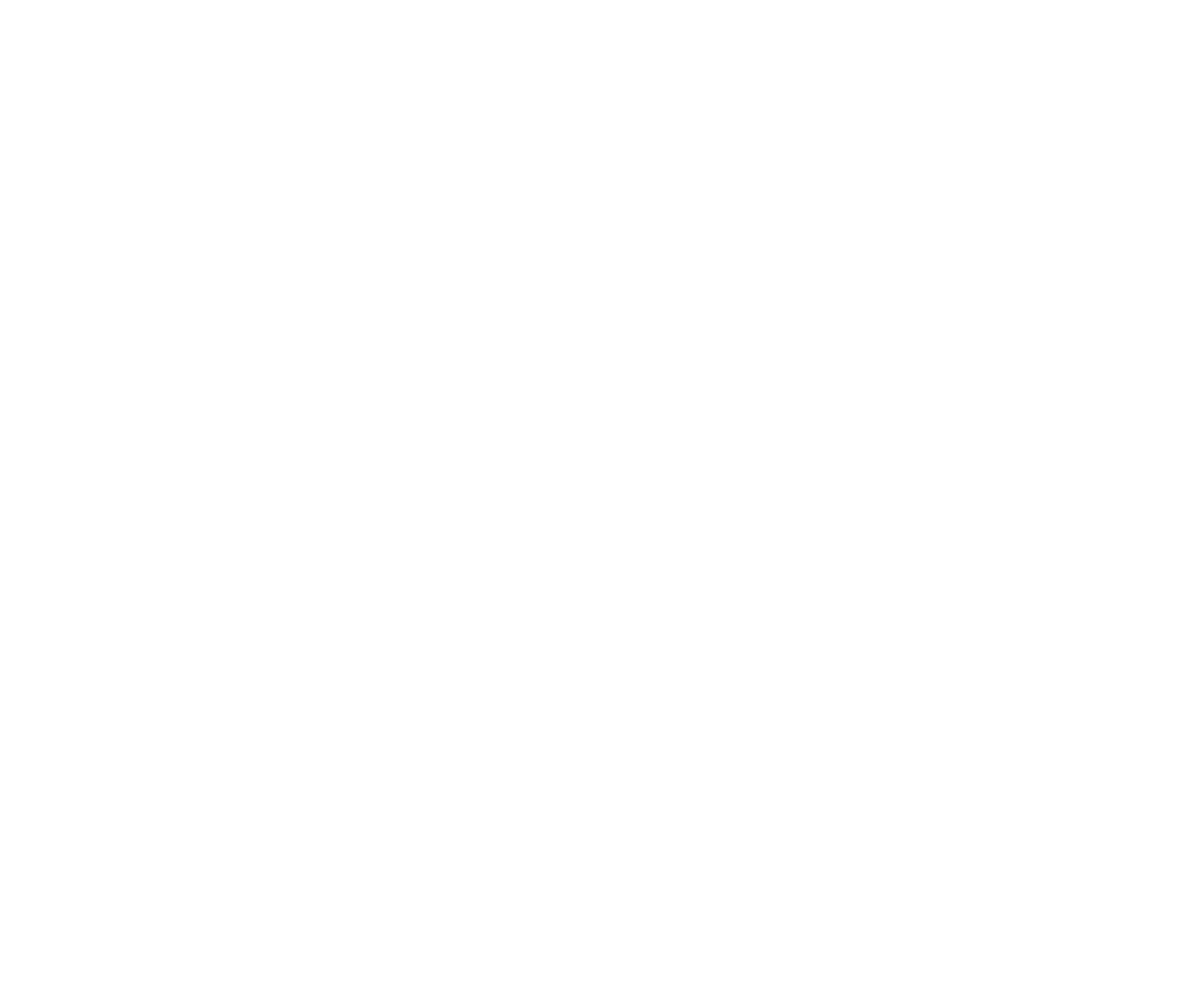 KOMMUNIKATIONS- UND REFLEXIONSMODELL:
JOHARI-FENSTER.
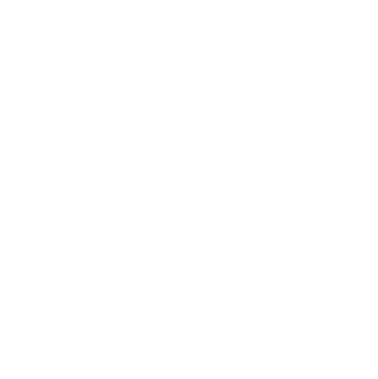 JOHARI-FENSTER – FÖRDERUNG VON OFFENHEIT UND VERTRAUEN IM TEAM
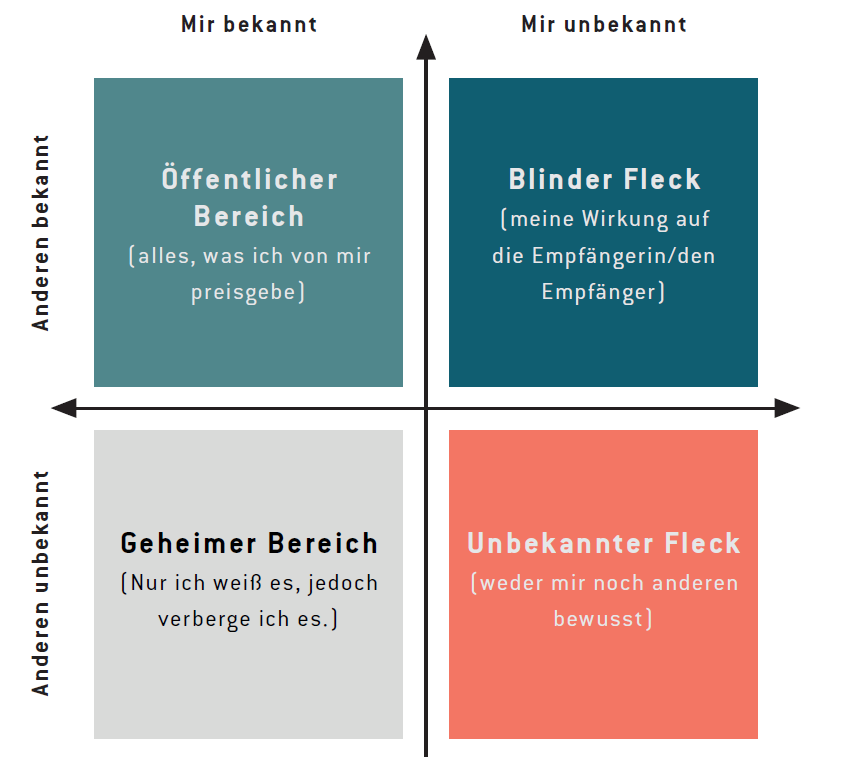 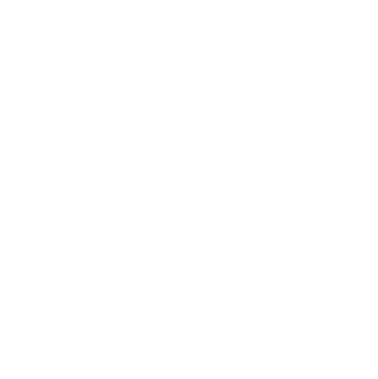 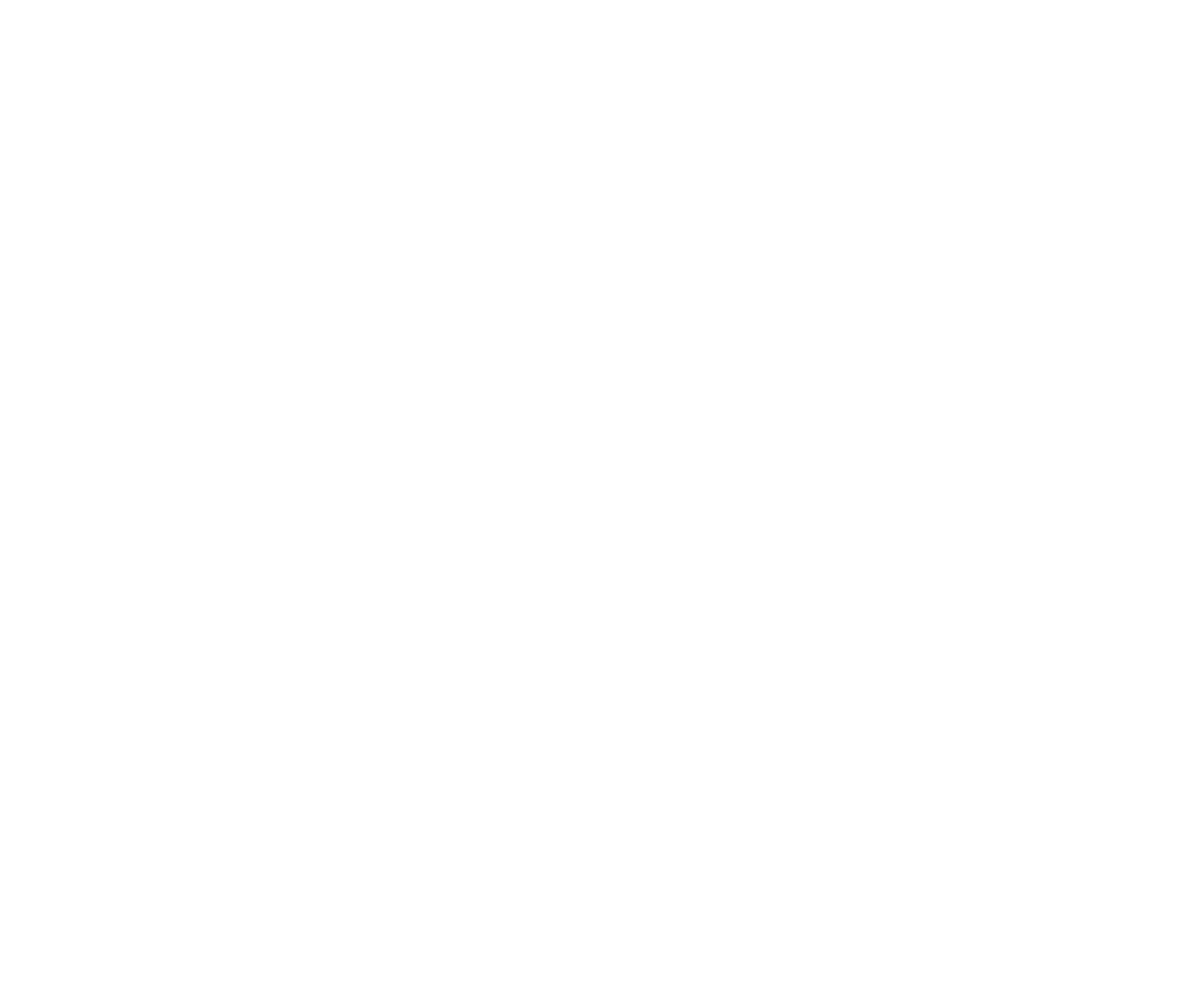 KOLLABORATIVES TOOL:
TEAM CANVAS
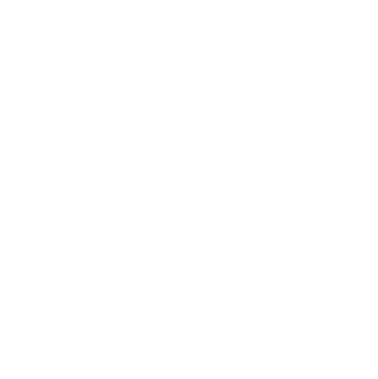 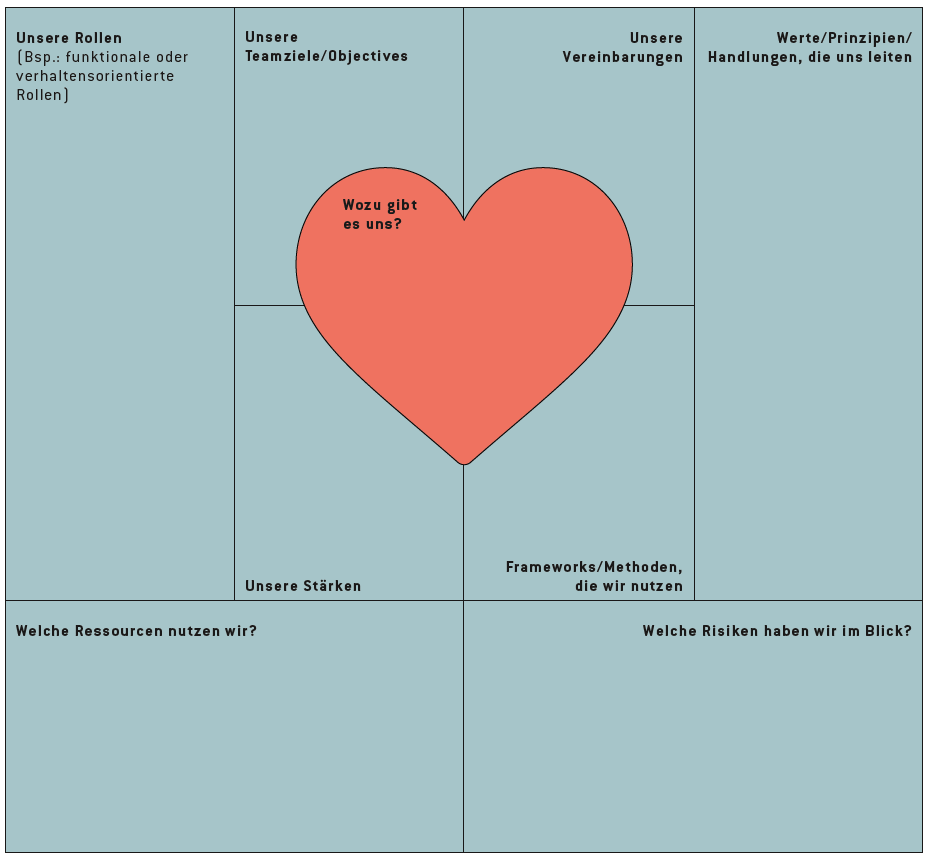 TEAM CANVAS
DEFINITION GEMEINSAMER MISSION, WERTE, ARBEITSWEISEN
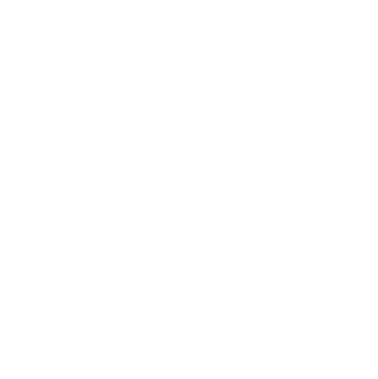 TEAM CANVAS
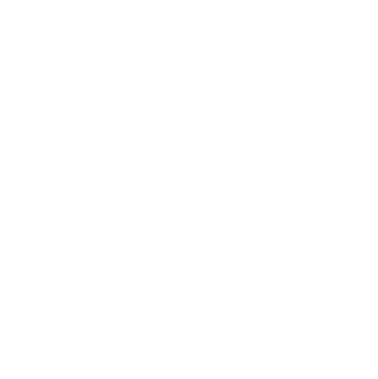 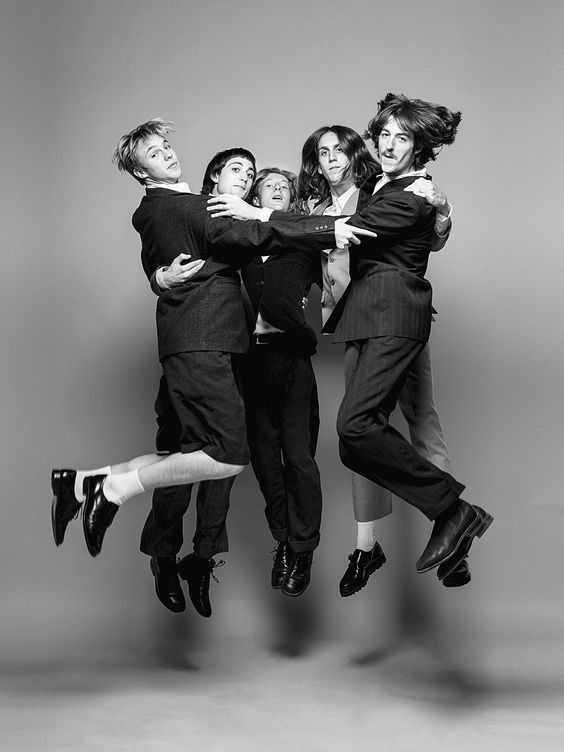 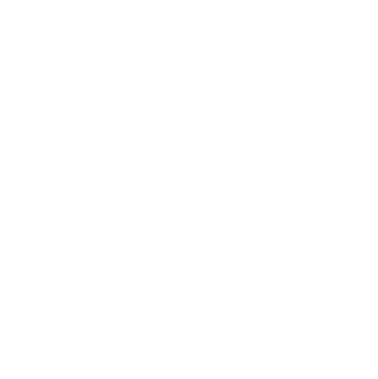 PRAXIS
ANALYSIERT EURE TEAM-MITGLIEDER UND ORDNET SIE EIN ANHAND DER VERSCHIEDENEN MODELLE.
ERSTELLT EINE TEAM-STRATEGIE MIT HANDLUNGS-EMPFEHLUNGEN UND
TEAM-MOTTO.
+SWOT-ANALYSE
+SITUATIVES FÜHREN
+SKILL-WILL-MATRIX
+TEAMROLLEN NACH BELBIN
+JOHARI-FENSTER
+TEAM CANVAS
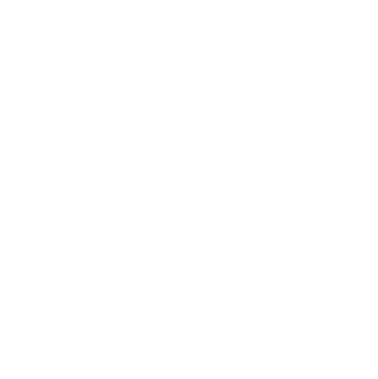 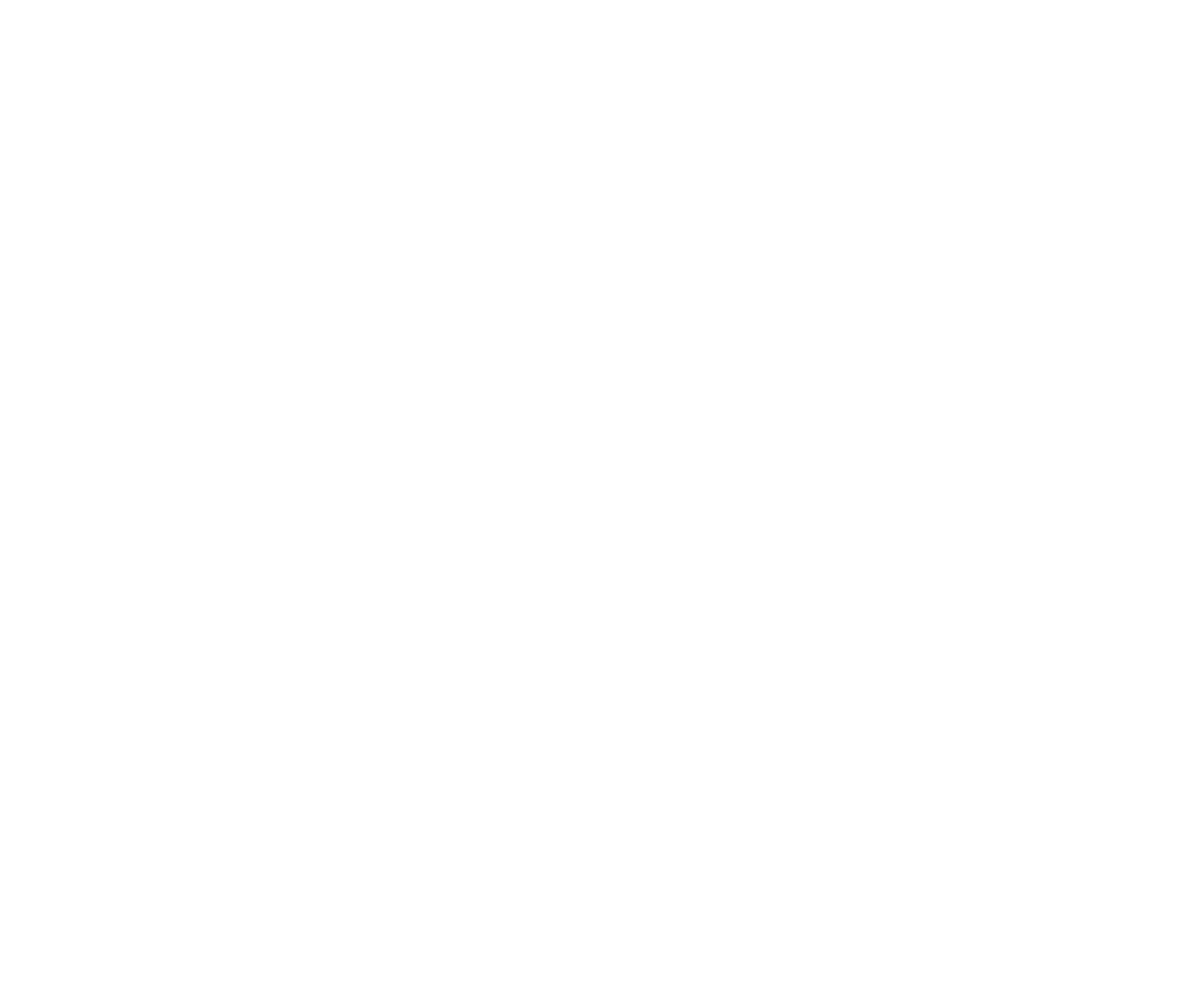 STÄRKUNG DER FEEDBACK- UND LEISTUNGS-KOMPETENZEN
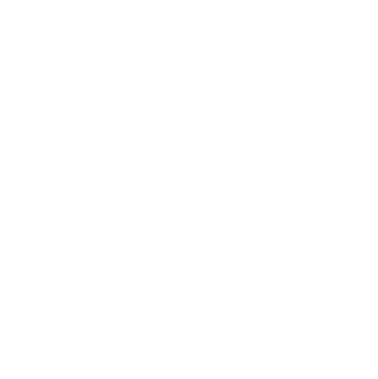 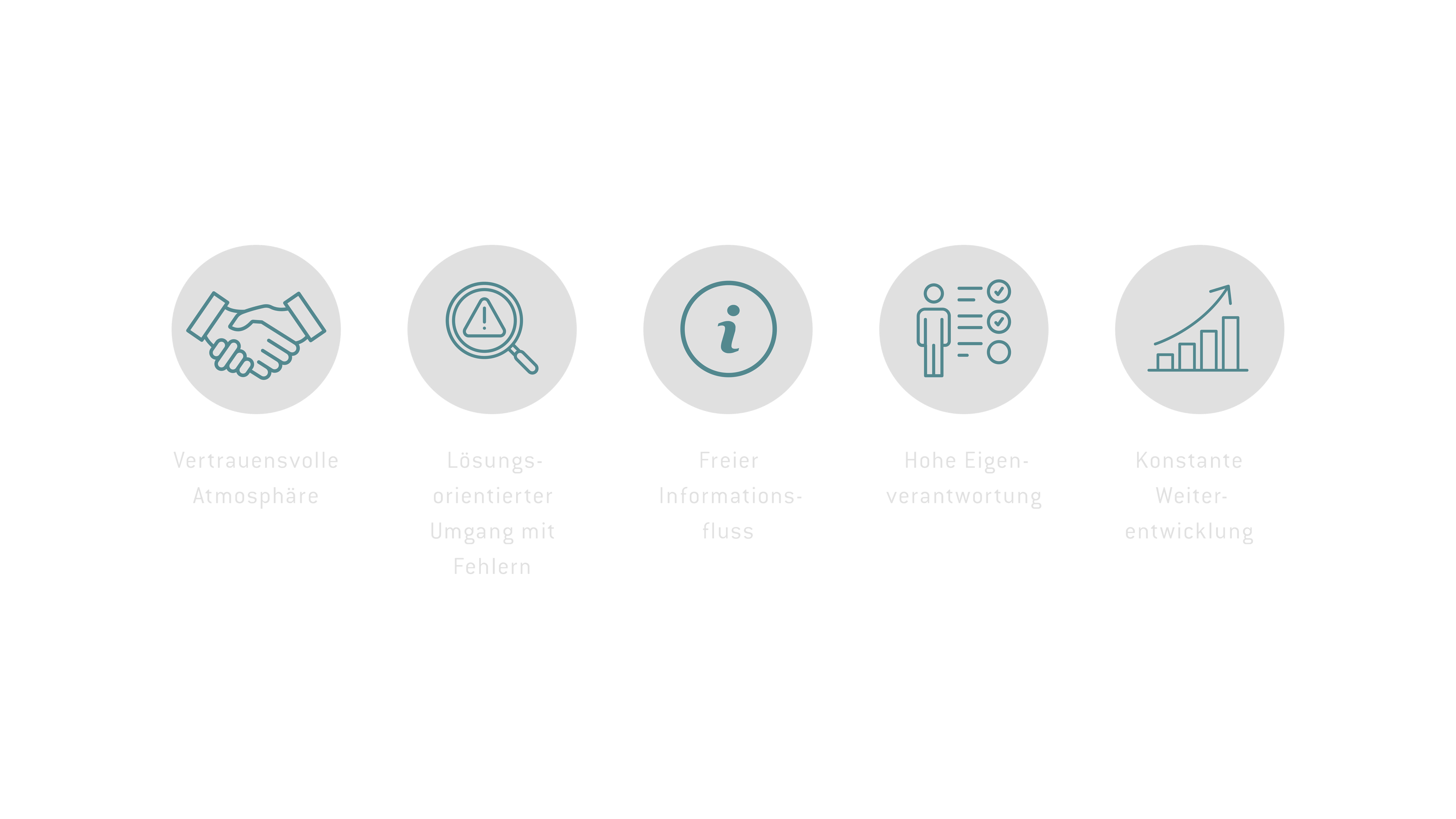 FEEDBACK: DAS RICHTIGE UMFELD
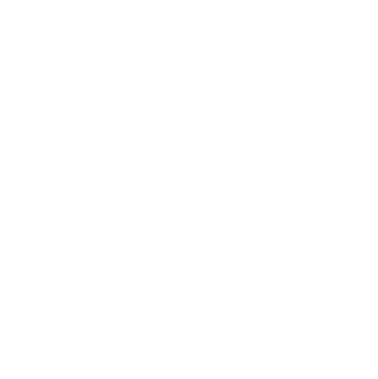 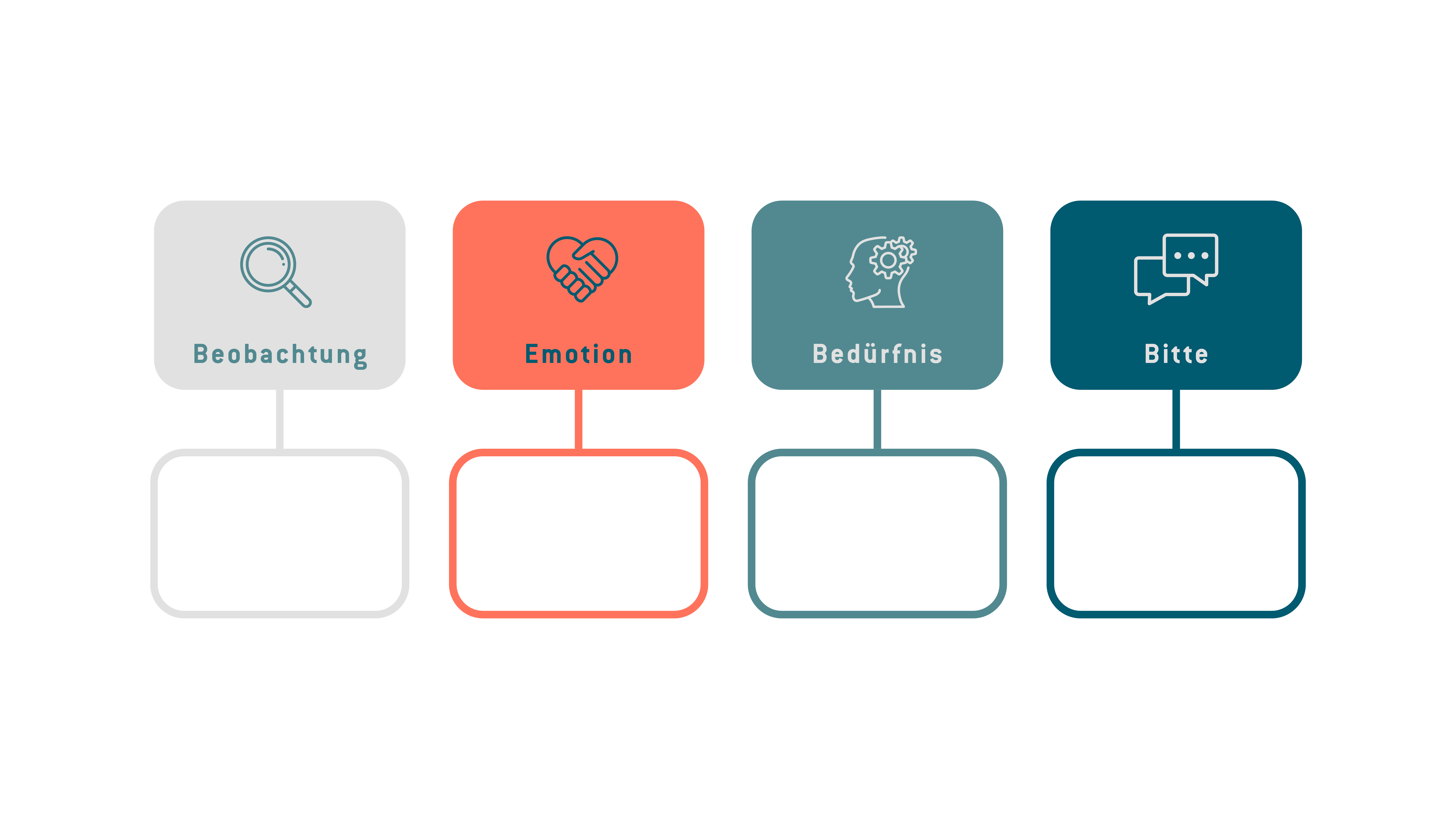 FEEDBACK: WERTSCHÄTZENDE KOMMUNIKATION
WERTSCHÄTZENDES UMFELD. ICH- BOTSCHAFT. KONKRETES BESCHREIBEN. AUF AUGENHÖHE KOMMUNIZIEREN.
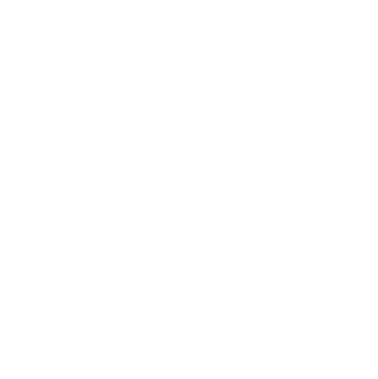 FEEDBACK- UND LEISTUNGSBEURTEILUNG
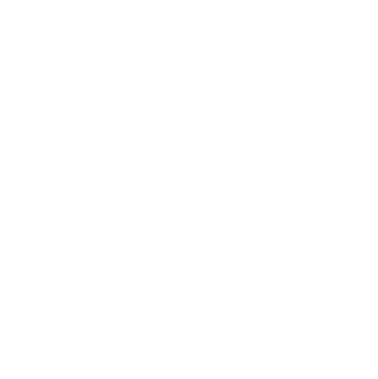 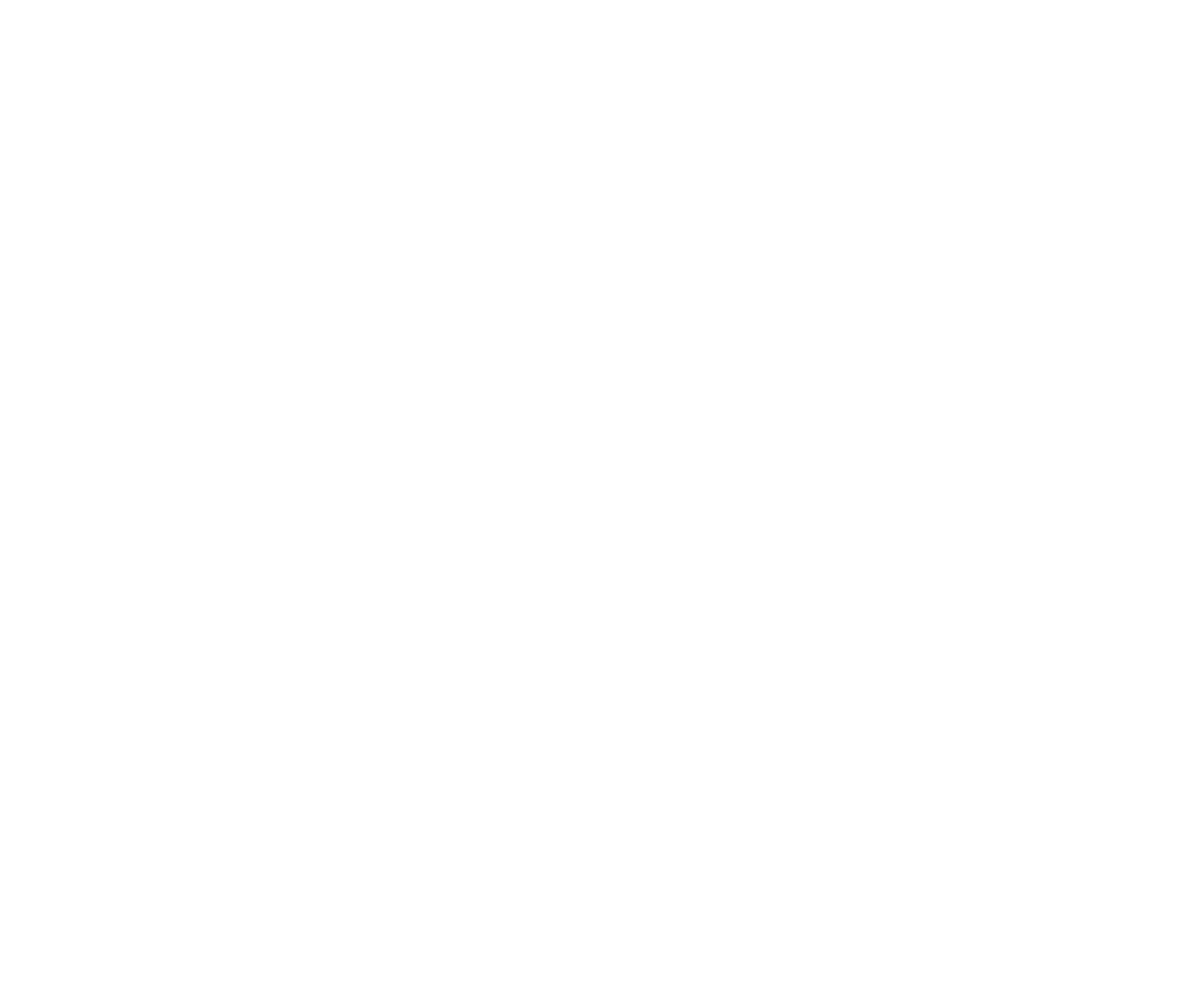 JOB-ROTATION:
GEGENSEITIGES VERSTÄNDNIS SCHAFFEN.
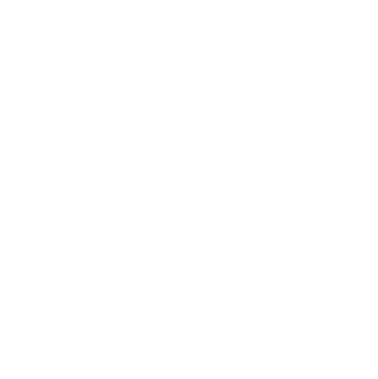 JOB ROTATION
VORTEILE:
+FÖRDERUNG DER  
   VIELSEITIGKEIT
+STEIGERUNG DER MOTIVATION
+VERBESSERUNG DER  
   ZUSAMMENARBEIT
+FACHKRÄFTESICHERUNG
HERAUSFORDERUNGEN:
+EINARBEITUNGSZEIT
+PLANUNG
+AKZEPTANZ BEI 
   MITARBEITENDEN UND 
   KOLLEGEN/INNEN
ERFOLGSFAKTOREN:
+KLARE KOMMUNIKATION
+SCHULUNGEN
+FEEDBACKKULTUR FÜR 
   VERBESSERUNGSVORSCHLÄGE
+FLEXIBILITÄT UND INTERESSE 
   GENERIEREN
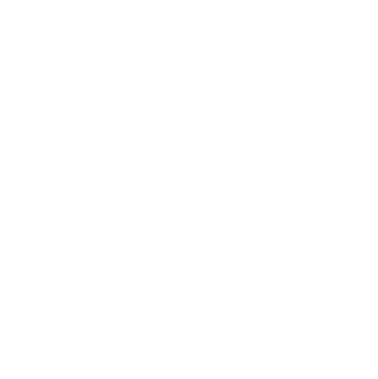 JOB ROTATION – BEISPIELE AUS DER HOTELLERIE
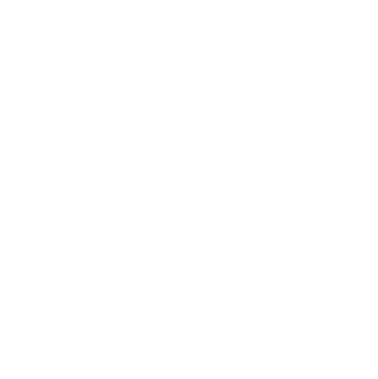 KOMMT JOB-ROTATION FÜR EUCH IN FRAGE ALS MÖGLICHKEIT DER MITARBEITER-ENTWICKLUNG?
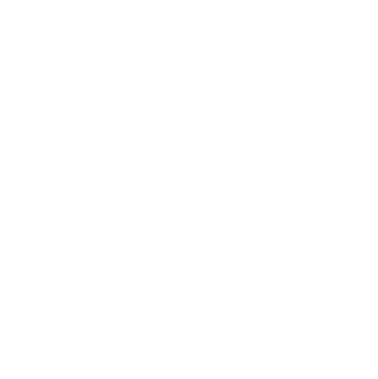 VIEL ERFOLG UND NOCH MEHR SPASS MIT EUREM DREAM-TEAM.
TITEL WEBINAR
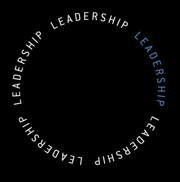 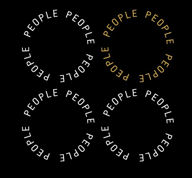 DANKE FÜR EURE ZEIT

BIS ZUM NÄCHSTEN MAL
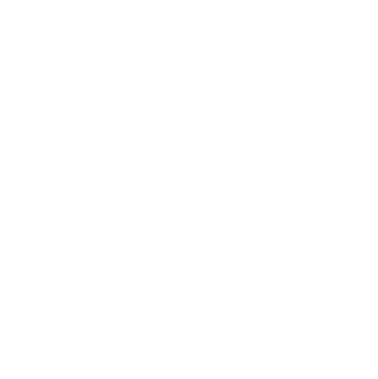 AUSBLICK PRÄSENZ:

09.04.2025: Recruiting, Gespräche führen (Vorstellungs- und Mitarbeitergespräche führen, Kündigungen), Onboarding, Exit-Strategien 
28.05.2025: Kommunikation und Konfliktmanagement 
25.06.2025: Employer Branding (Kommunikation nach innen und außen) 
24.09.2025: Mehrere Generationen führen, Teambuilding, Motivation, Feedback- und Fehlerkultur
 22.10.2025: Resilienz, Stresssituationen als Führungskraft, Meetingkultur und effiziente Meetings führen
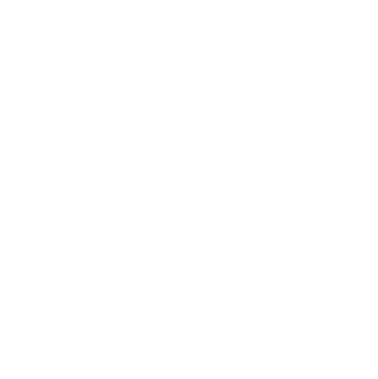 AUSBLICK ONLINE:
 
16.05.2025: Mitarbeiterbudget und -Bedarfsplanung 
25.07.2025: Generationenwechsel im Familienbetrieb
07.11.2025: Rhetorik 
28.11.2025: Delegieren und Verantwortung weitergeben
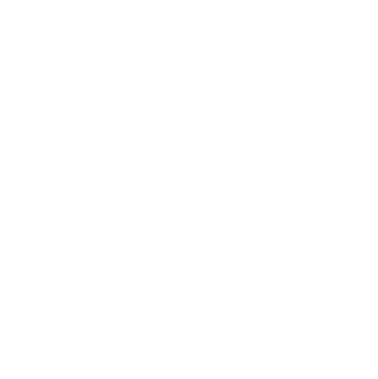 Brandnamic GmbH
Brandnamic Campus
Pairdorf
Satzlstraße 4
39042 Brixen
Italien
T +39 0472 678000
 
Office Meran
Luis-Zuegg-Str. 40
39012 Meran
Italien
T +39 0473 492049
 
Office München
Dachauer Str. 195
80637 München
Deutschland
T +49 (0)89 14903573
 
info@brandnamic.com
brandnamic.com
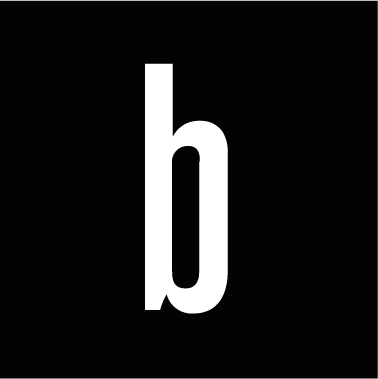